Caractérisation par Spectroscopie en Synthèse Organique
Niveau : Lycée
Prérequis : 
- Principe de la spectroscopie d’absorption
- Spectroscopie UV/Visible
- Equivalence Energie/fréquence d’un rayonnement (loi de Planck-Einstein )
- Champ magnétique
- Groupes fonctionnels en chimie organique
Fonction Ester
O
O
Acétate d’éthyle
Pas de conjugaisons  pas d’absorption dans l’UV - visible !
Intensité entrante
Intensité sortante
I) 1) Dispositif de spectroscopie IR
Cellule de photodétection
Echantillon du produit de synthèse à contrôler
Source de rayonnement infrarouge
I) 2) Spectre infra-rouge de l’acide éthanoïque
O
Zone d’analyse des groupes fonctionnels
Empreinte digitale de la molécule
OH
I) 2) Spectre IR de l’acide éthanoïque
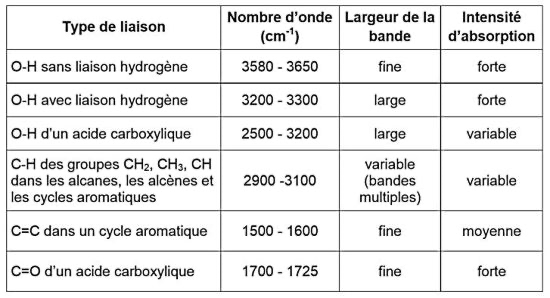 O
C=O
O-H
OH
I) 2) Bandes d’absorption caractéristiques
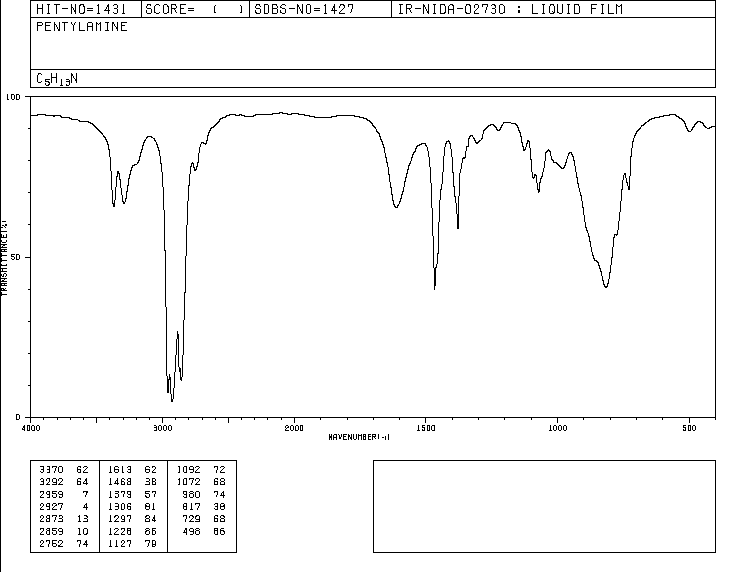 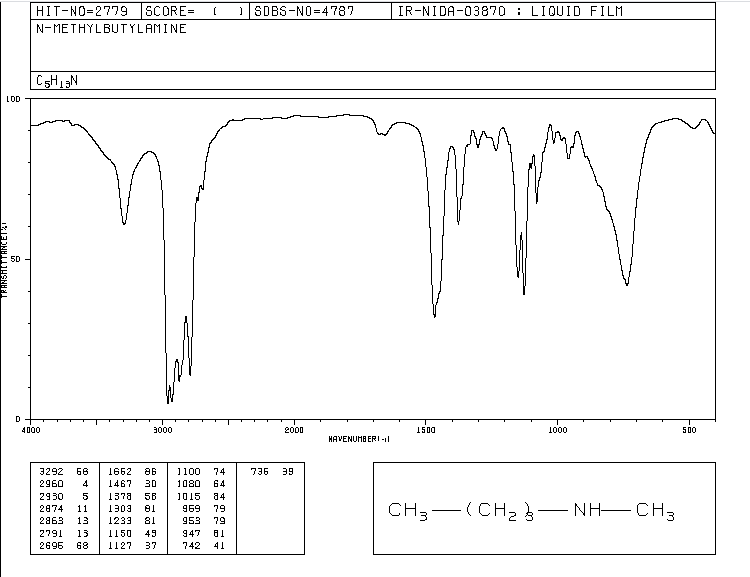 Pentan-1-amine
N-méthylbutan-1-amine
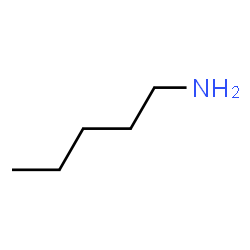 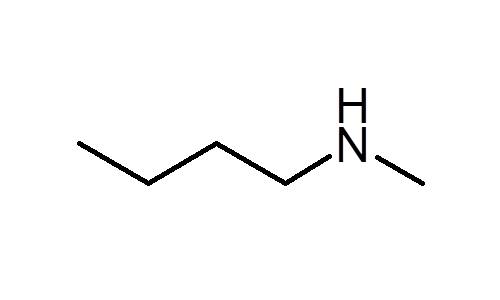 I) 2) Bandes d’absorption caractéristiques
Ethanol gazeux
Ethanol liquide
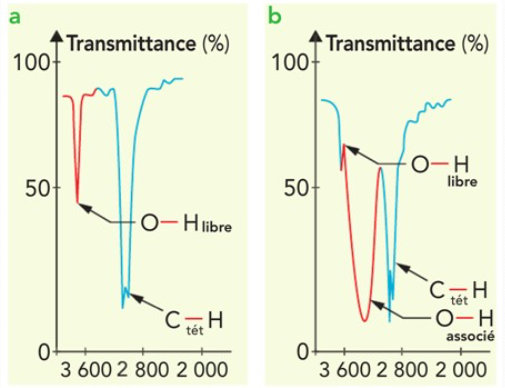 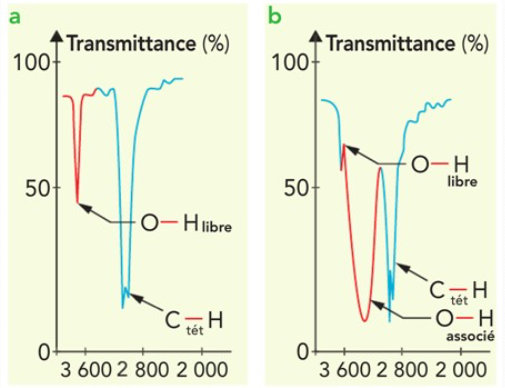 Bande O-H élargie et abaissée
I) 2) Bandes d’absorption caractéristiques
Acide butanoïque
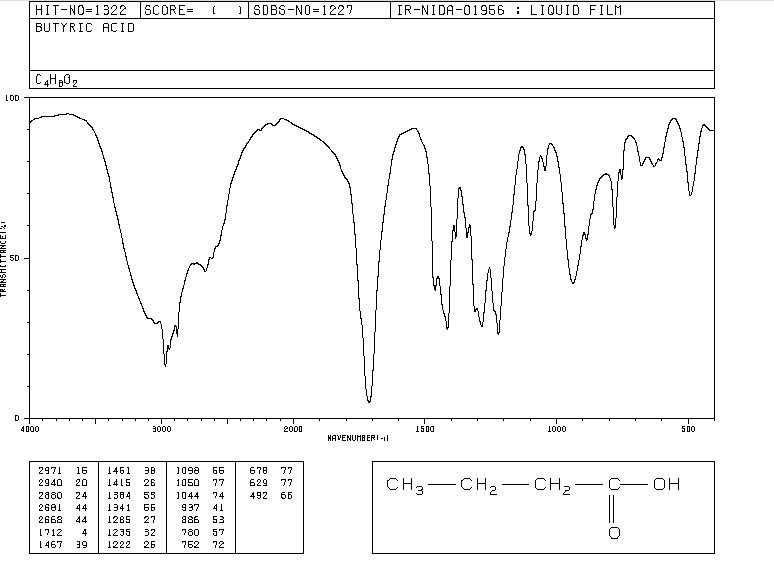 O-H
I) 3) Equation bilan de la réaction d’estérification
O
O
APTS
O
OH
H
H
O
OH
Ethanol
Eau
Acétate d’éthyle
Acide acétique
I)3) Réaction d’estérification
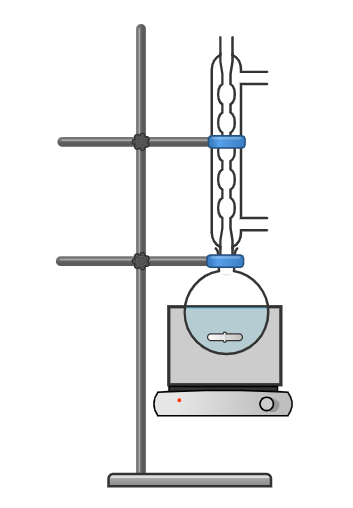 réfrigérant
9,8 mL d’acide acétique glacial
+ 10 mL d’éthanol pur
+ 0,5 mL d’acide sulfurique concentré
I) 3) Equation bilan de la réaction d’estérification
Groupe carboxyle  ester
Groupe hydroxyle  alcool
O
O
APTS
O
OH
H
H
O
OH
Ethanol
Eau
Acétate d’éthyle
Acide acétique
Groupe carboxyle  acide carboxylique
Spectre IR de l’éthanol
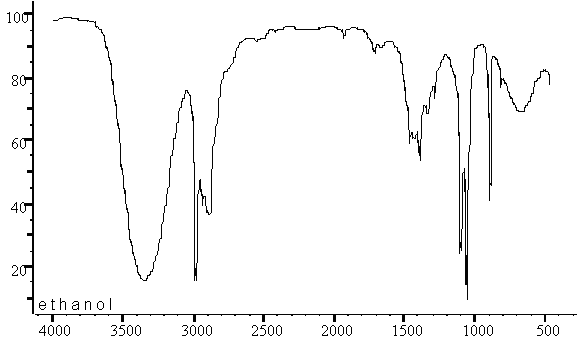 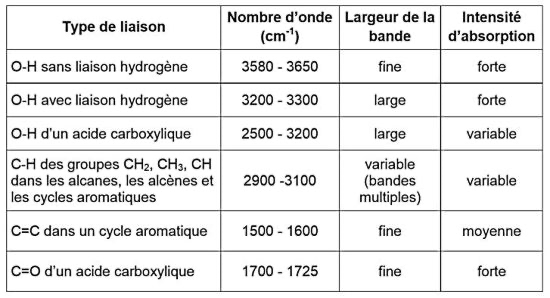 O-H
C-H
OH
I) 3) Spectre Infrarouge du brut réactionnel
O-H d’un acide carboxylique
I) 3) Extraction liquide-liquide
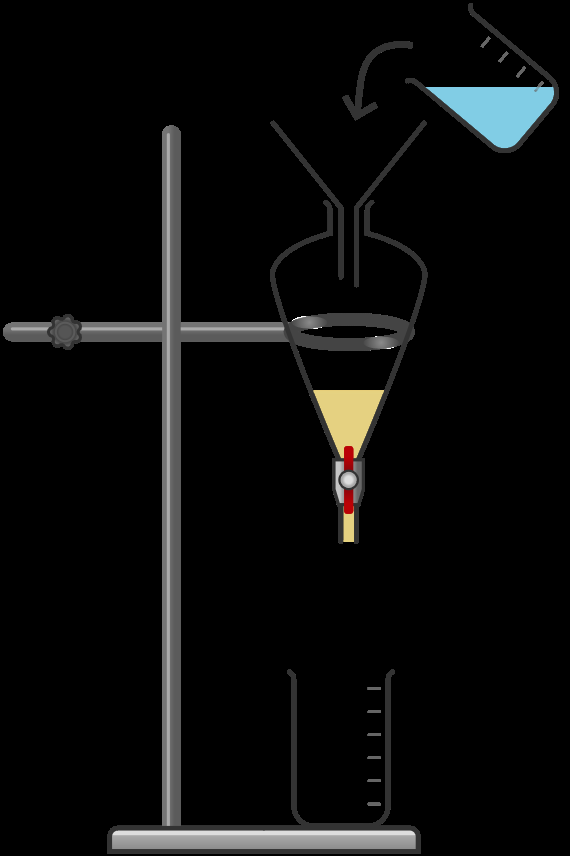 Solution d’hydrogénocarbonate de sodium saturé
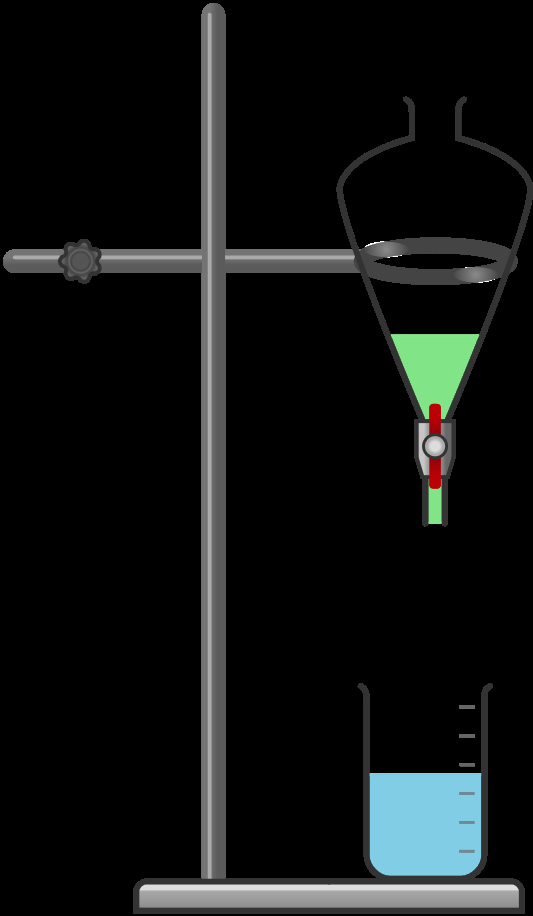 Après agitation et décantation
Phase organique lavée : ester
Mélange ester + acide éthanoïque
Solution contenant des ions hydrogénocarbonate et éthanoate, dioxyde de carbone dissous
I) 3) Spectre IR de l’acétate d’éthyle
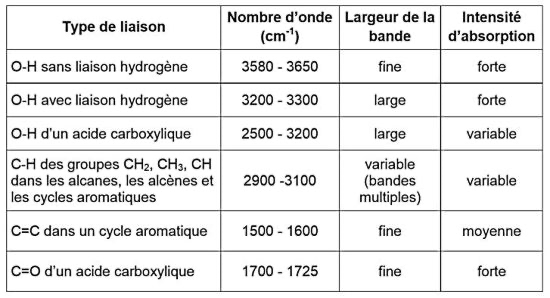 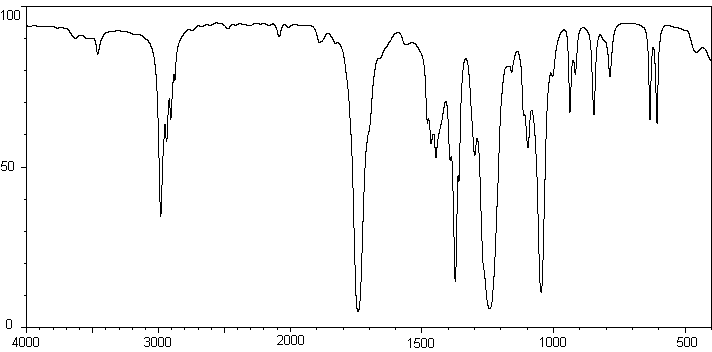 C-H
O
C=O
O
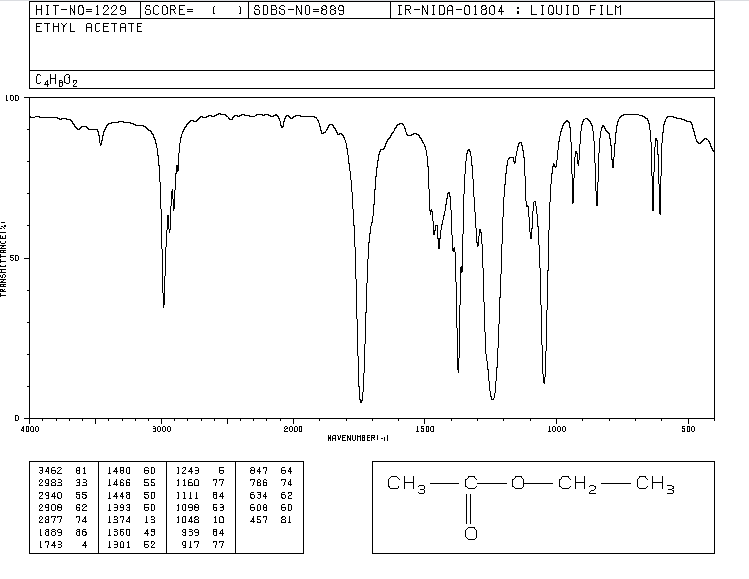 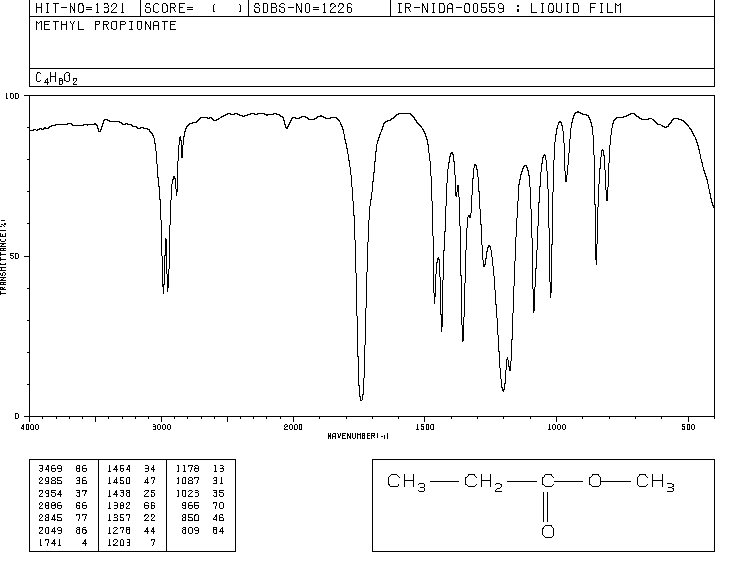 O
O
Acétate d’éthyle
Propanoate de méthyle
O
O
II) 1) Principe de la RMN
H
C
H
H
H
II) 1) Principe de la RMN
H
C
H
H
H
II) 1) Principe de la RMN
H
C
H
H
H
II) 1) Principe de la RMN
H
C
H
H
H
II) 1) Principe de la RMN
H
C
H
H
H
II) 1) Principe de la RMN
H
C
H
H
H
II) 1) Principe de la RMN
H
C
H
H
H
II) 2) Spectre RMN de l’éthanol
II) 2) Spectre RMN de l’éthanol
II) 2) Déplacement chimique
II) 2) Phénomène de déblindage
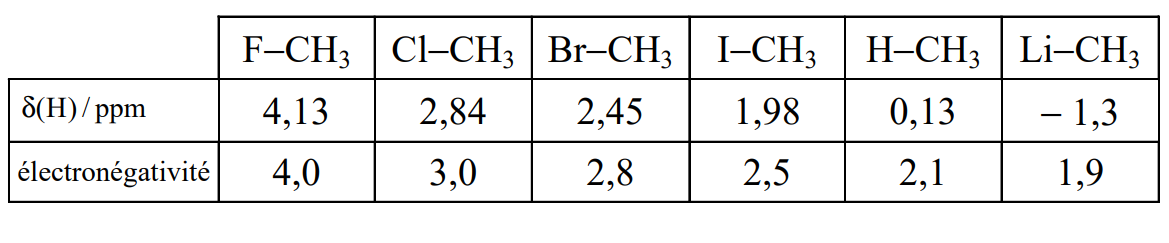 Deux protons équivalents partagent le même environnement chimique. 
Exemple : deux atomes d’hydrogènes liés au même atome de carbone, deux groupes de protons dont les dispositions sont symétriques
Exemple de l’éthanol :
H
H
H
C
C
O
H
H
H
II) 2) Spectre RMN de l’éthanol
H
H
3 groupes de protons équivalents  3 multiplets
C
O
C
H
H
H
H
Deux protons voisins sont liés à deux carbones partageant eux-mêmes une liaison covalente.
Exemple de l’éthanol :
3 protons voisins
H
H
H
C
C
O
H
2 protons voisins
0 protons voisins
H
H
II) 2) Spectre RMN de l’éthanol
H
H
C
O
C
H
H
H
H
3 protons voisins  quadruplet
II) 2) Spectre RMN de l’éthanol
H
H
C
O
C
H
H
H
H
3 protons voisins  quadruplet
II) 2) Spectre RMN de l’éthanol
H
H
C
O
C
H
H
H
H
0 protons voisins  singulet
II) 2) Spectre RMN de l’éthanol
H
H
C
O
C
H
H
H
H
0 protons voisins  singulet
II) 2) Spectre RMN de l’éthanol
H
H
C
O
C
H
H
H
H
2 protons voisins  triplet
II) 2) Spectre RMN de l’éthanol
H
H
C
O
C
H
H
H
H
2 protons voisins  triplet
II) 2) Spectre RMN de l’éthanol
H
H
C
O
C
H
H
H
H
O
H
H
Courbe d’intégration
H
H
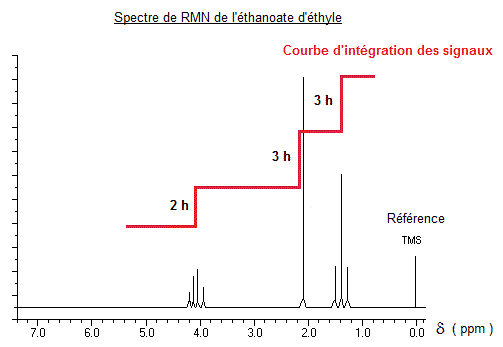 O
H
H
3H
H
H
3H
2H
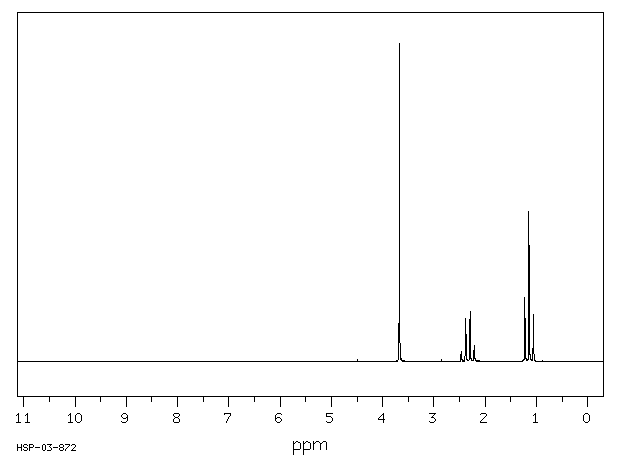 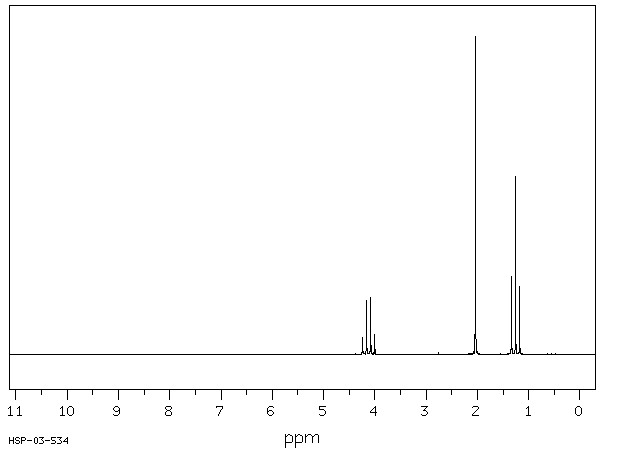 Acétate d’éthyle
Propanoate de méthyle
O
H
O
H
H
H
H
H
H
H
O
H
O
H
H
H
H
H
H
H
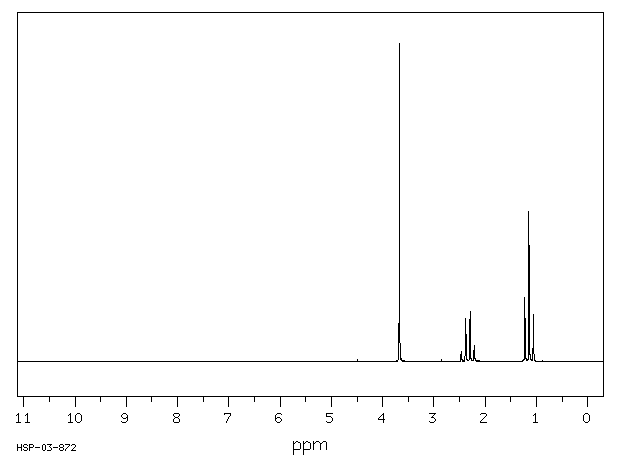 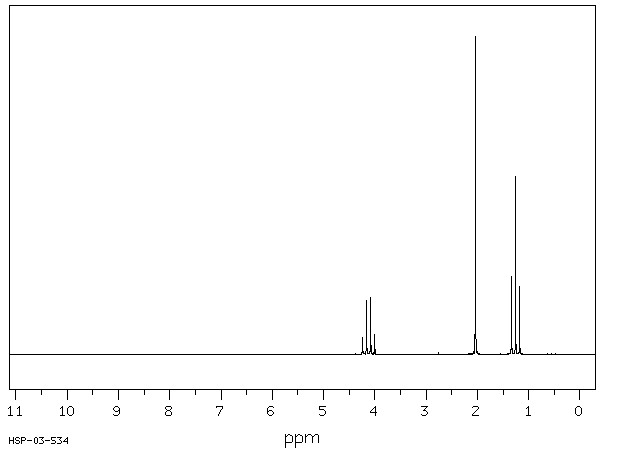 Acétate d’éthyle
Propanoate de méthyle
O
H
O
H
H
H
H
H
H
H
O
H
O
H
H
H
H
H
H
H
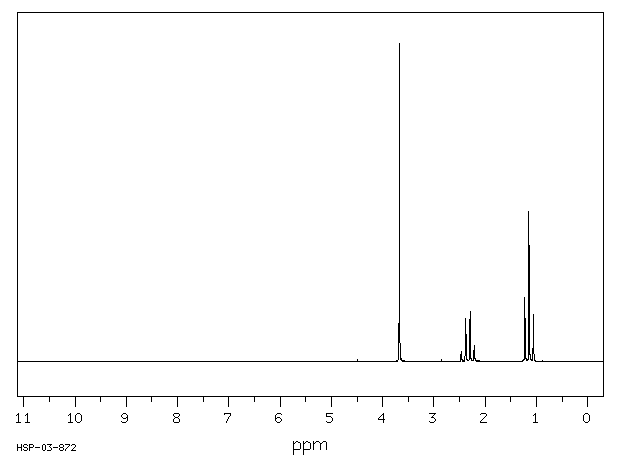 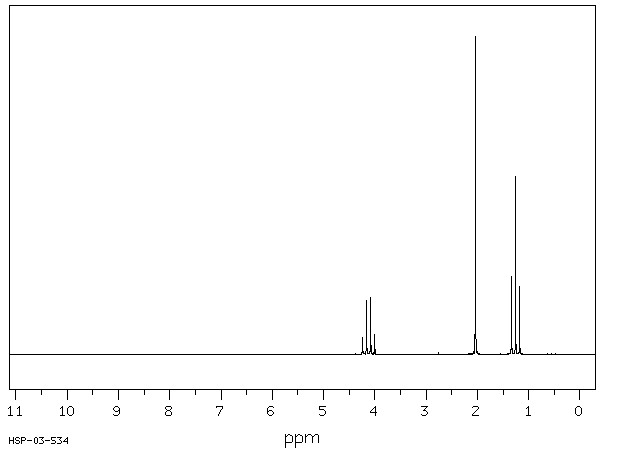 Acétate d’éthyle
Propanoate de méthyle
O
H
O
H
H
H
H
H
H
H
O
H
O
H
H
H
H
H
H
H
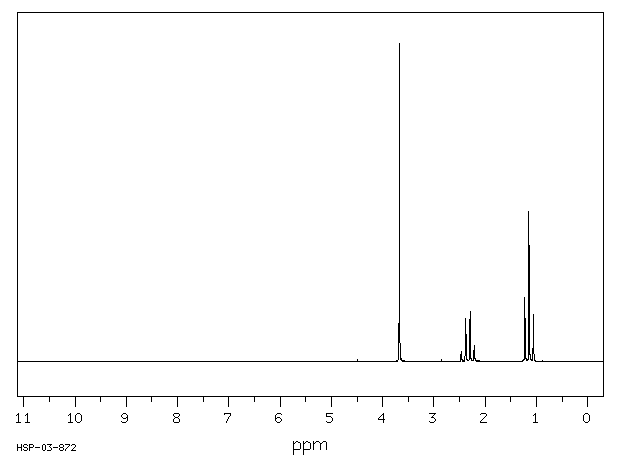 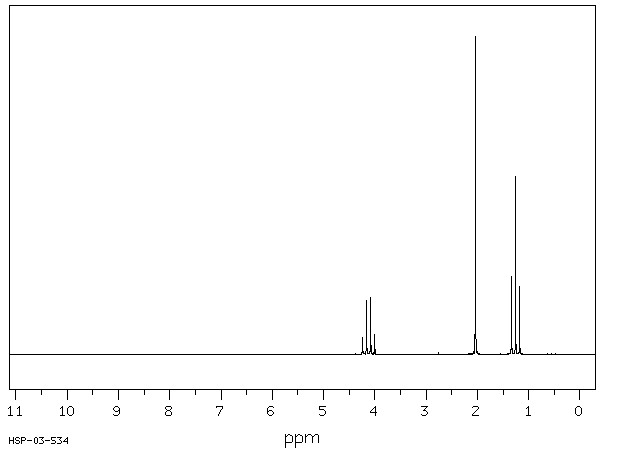 Acétate d’éthyle
Propanoate de méthyle
O
H
O
H
H
H
Blindage
H
H
H
H
O
H
O
H
H
H
H
H
H
H
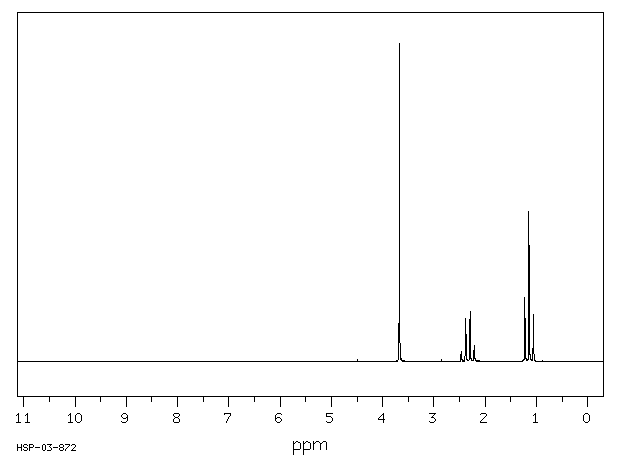 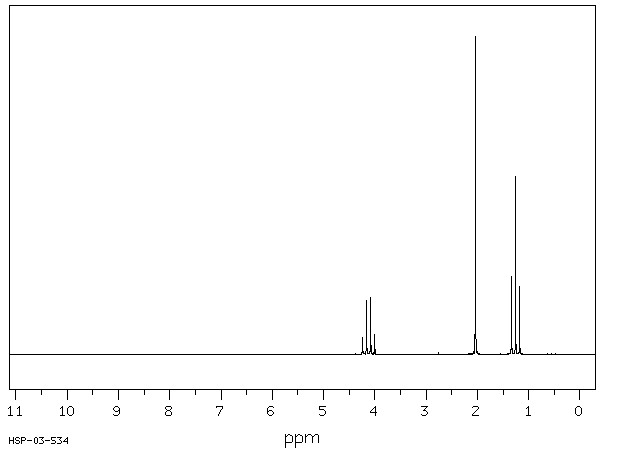 Acétate d’éthyle
Propanoate de méthyle
O
H
O
H
H
H
H
H
H
H
O
H
O
H
H
H
H
H
H
H